Mata Kuliah	: Dinamika Struktur & Pengantar Rekayasa Kegempaan
Kode		: CIV – 308
SKS		: 3 SKS
Introduction to Earthquake Engineering
Pertemuan – 9
TIU :
Mahasiswa dapat menjelaskan fenomena-fenomena dinamik secara fisik.

TIK :
Mahasiswa dapat menjelaskan tentang teori kegempaan, terjadinya gempa, pengukuran gelombang gempa
Sub Pokok Bahasan :
Gelombang Gempa
Karakteristik pergerakan Tanah
Ukuran/Intensitas Gempa
Pencatatan Gempa
Persamaan Gerak
Written records of earthquakes in China date as far back as 3000 years, nearly 1600 years in Japan, and 350 years in United States.
Compared with the millions of years over which earthquakes have been occuring, humankind’s experience with earthquakes is very brief
Earthquakes will occur near densely populated urban areas and subject their inhabitans and the infrastructure they depend on to strong shaking.
Others will occur in remote, undeveloped areas where damage will be negligible.
It is impossible to prevent earthquake from occuring, but it is possible to mitigate the effects of strong earthquake shaking; to reduce loss of life, injuries & damage
Seismic Hazard
Ground Shaking
Structural Hazards
Liquefaction
Landslides
Retaining Structure Failures
Tsunami
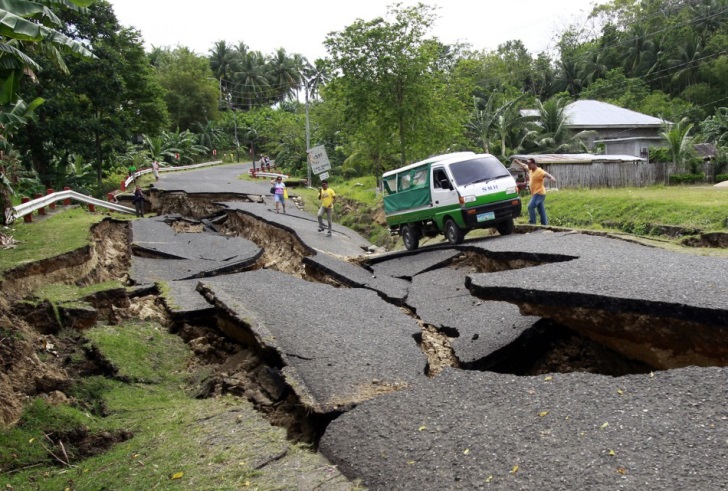 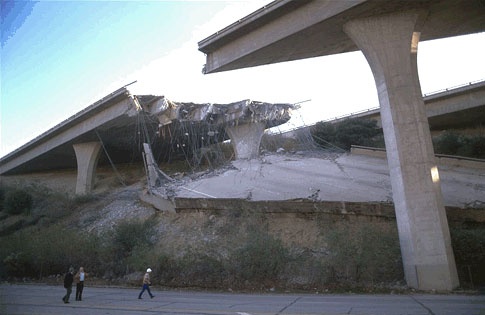 Seismic Hazard
Ground Shaking
Structural Hazards
Liquefaction
Landslides
Retaining Structure Failures
Tsunami
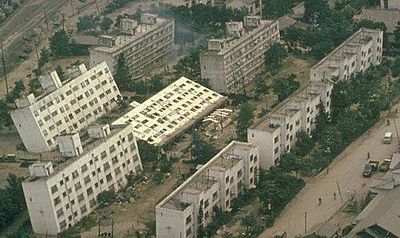 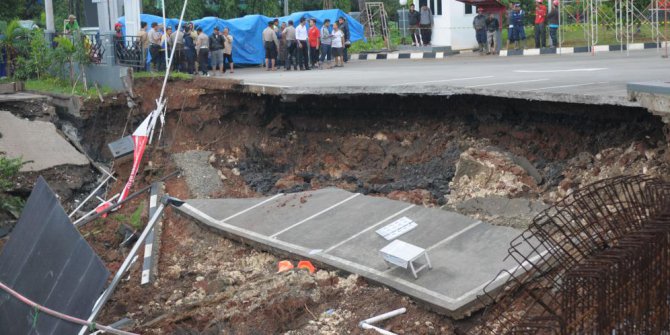 Historical Earthquake
Damage to the Olive View Hospital was particularly disturbing because the structure was relatively new and was designed according to the “modern” code at the time. 
The building was a complete loss and had to be demolished. Note that the ambulance canopy in the foreground is a separate structure, and was also a complete loss. 
Also significant is the fact that the ambulances were trapped in the collapsed canopy and were not available for use.
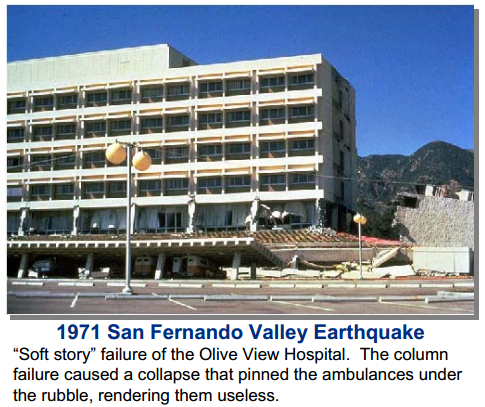 Historical Earthquake
Losses of transportation structures are very dramatic and can be among the most costly in terms of loss of life and property and indirect effects. 
This bridge was out of service for several weeks after the earthquake requiring major rerouting of traffic. 
The collapse of the Oakland Cyprus Street Viaduct (not shown) was responsible for the loss of 42 lives. 
There were similar but less catastrophic failures of sections of 
the Embarcadero Freeway in San Francisco.
The Loma Prieta earthquake killed more than 60 people, injured 3,700, and left 12,000 homeless.
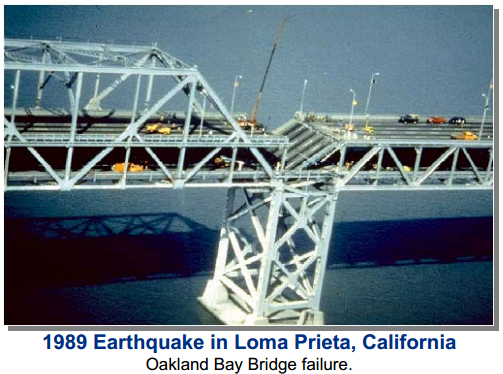 Historical Earthquake
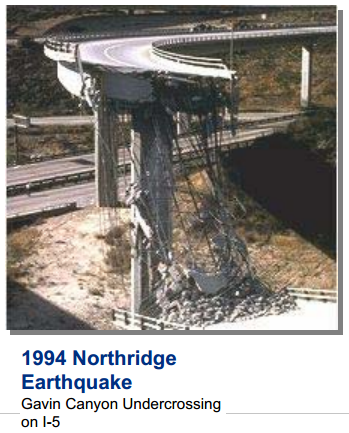 The Northridge earthquake, like the 1971 San Fernando Valley earthquake, was a 
“wakeup” call to engineers and ultimately resulted in significant changes to building 
codes. 
Much of the current emphasis on performance-based engineering is due to 
the greater than expected damage that occurred as a result of the Northridge earthquake.
Historical Earthquake
The Kobe earthquake killed more than 5,000 people and injured 26,000 others. 
More than 56,000 buildings were destroyed. Losses were estimated at more than 
$2 billion. 
This is more than 10 times the dollar loss for the Northridge earthquake which occurred exactly one year earlier in southern California.  This slide was selected to emphasize the point that loss to nonbuilding structures and lifelines can have a significant effect on society. 
Further, it should be noted that a considerable 
amount of business and industrial activities that moved from the area after the earthquake never returned.
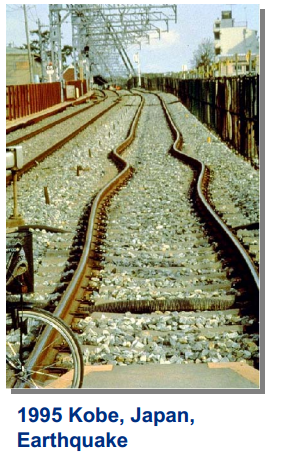 Seismology & Earthquake
The term seismology comes from Greek, seismos (earthquake) and logos (science)
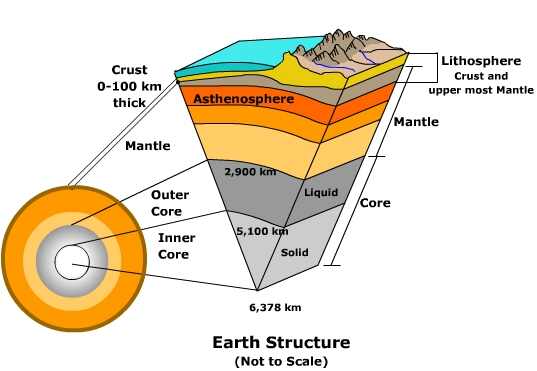 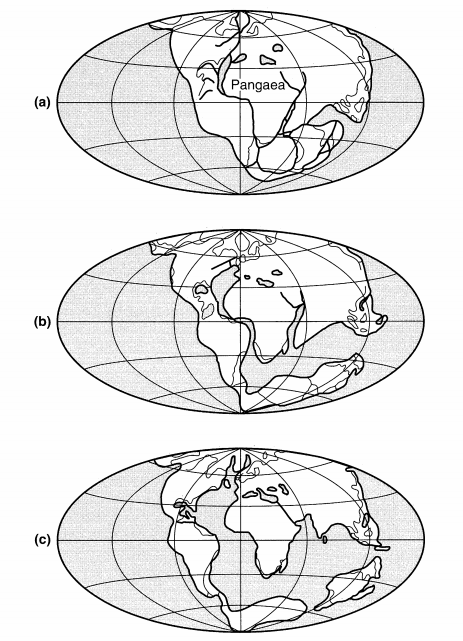 Continental Drift Theory
Proposed by Wagener (1915).
Wagener believed that the earth had only one continent called Pangaea 200 million years ago
Pangaea broke into pieces that slowly drifted into the present configuration of the continent
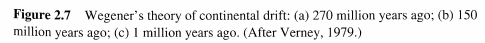 Plate Tectonic Theory
The basic hypothesis of plate tectonics is that the earth’s surface consists of a number of large, intact blocks called plates, and that these plates move with respect to each other.
The earth’s crust is divided into six continental-sized plates (African, American, Antarctic, Australia-Indian, Eurasian and Pacific) and about 14 of sub-continental size (caribbean, Philippine, etc.)
The relative deformation between plates occurs only in narrow zones near their boundaries.
This deformation can occur slowly and continuously (aseismic deformation) or can occur spasmodically in the form of earthquakes (seismic deformation)
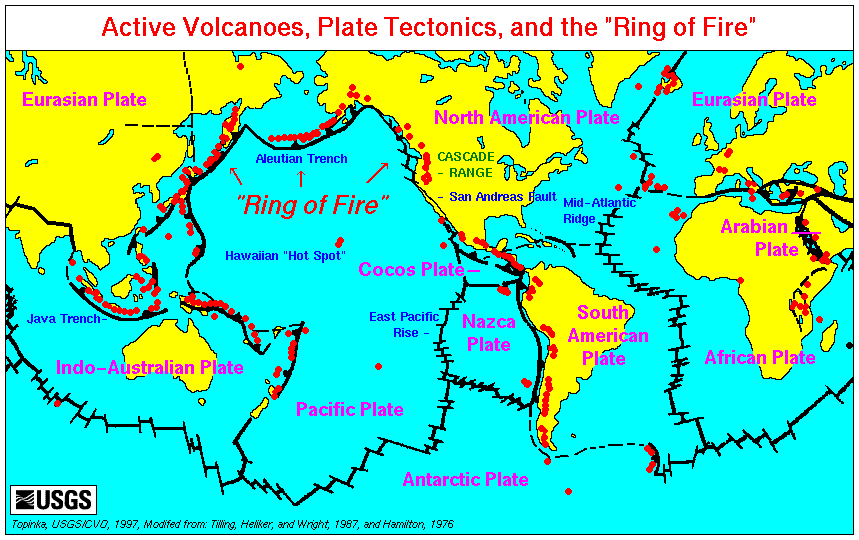 Seismic Waves (Body Waves)
P Wave (primary waves)
Its motion is the same as that of a sound wave, in that, as it spreads out, it alternately pushes (compresses) and pulls (dilates) the rock
Able to travel through both solid rock, such as granite mountains, and liquid material, such as volcanic magma or the water of the oceans.
S Wave (secondary waves)
It shears the rocks sideways at right angles to the direction of travel
At the ground surface S waves can produce both vertical and horizontal motions.
Cannot propagate in the liquid parts of the Earth, such as the oceans and their amplitude is significantly reduced in liquefied soil.
Seismic Waves (Body Waves)
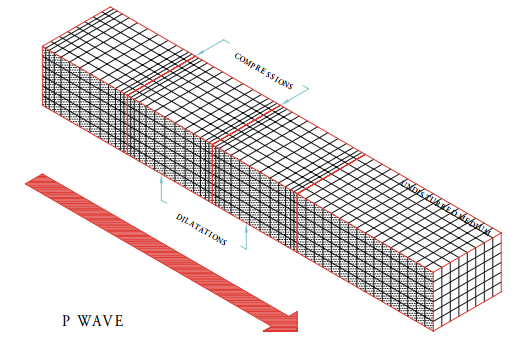 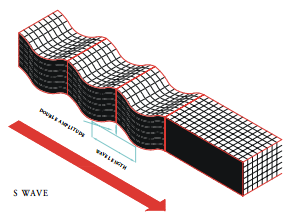 Seismic Waves (Body Waves)
The actual speed of P and S seismic waves depends on the density and elastic properties of the rocks and soil through which they pass. 
In most earthquakes, the P waves are felt first 
The effect is similar to a sonic boom that bumps and rattles windows. 
Some seconds later the S waves arrive with their significant component of side-to-side motion, so that the ground shaking is both vertical and horizontal.  
This S wave motion is most effective in damaging structures.
Seismic Waves (Surface Waves)
Love Wave 
Its motion is essentially the same as that of S waves that have no vertical displacement; it moves the ground side to side in a horizontal plane parallel to the Earth’s surface, but at right angles to the direction of Propagation
Rayleigh Wave
Like rolling ocean waves, the pieces of rock disturbed by a Rayleigh wave move both vertically and horizontally in a vertical plane pointed in the direction in which the waves are travelling.
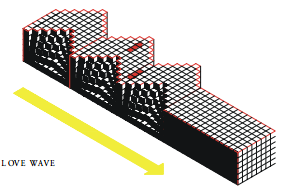 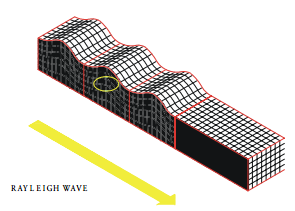 https://www.youtube.com/watch?v=gFU3_mZdGfY
Geometric Notation
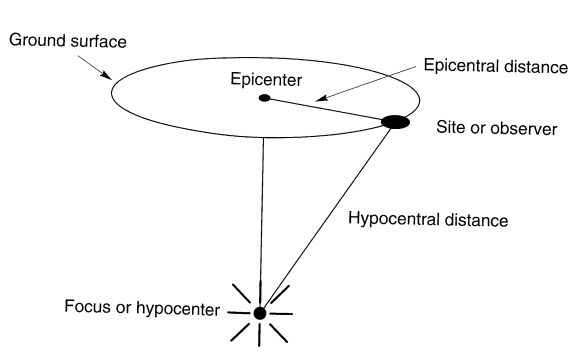 Types of Fault
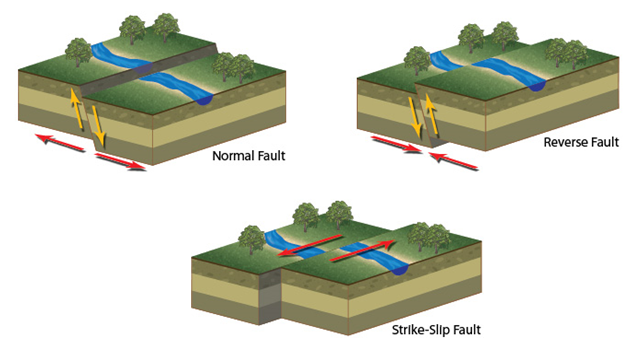 Size of Earthquake
The oldest measure of earthquake is the earthquake intensity
The intensity is a qualitative description of the effects of the earthquake at a particular location, as evidenced by observed damage and human reactions at that location
The Rossi-Forel (RF) scale of intensity, describing intensities with values ranging from I to X, was developed in the 1880s 
RF scale replaced by Modified Mercalli Intensity (MMI) scale, which originally developed by the Italian seismologist Mercalli and modified in 1931 to better represent conditions in California
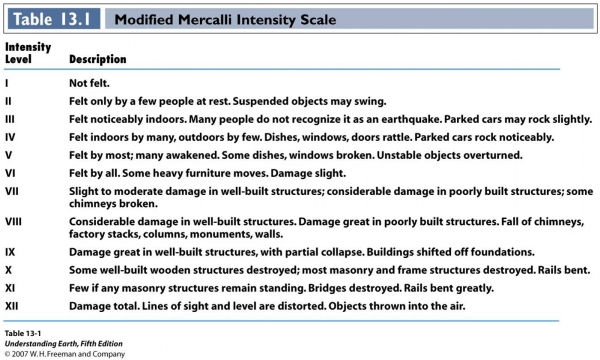 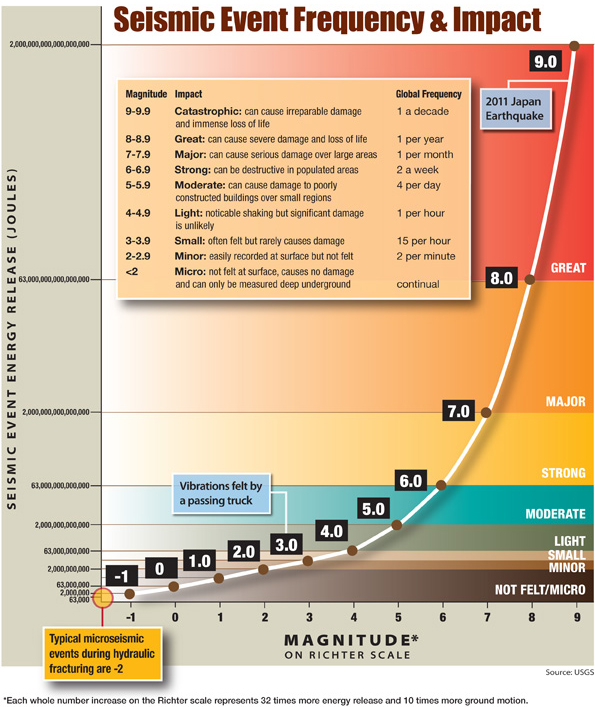 The Richter Scale
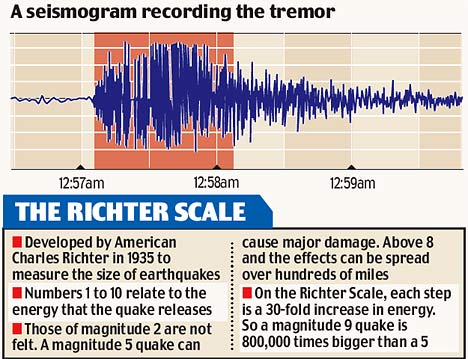 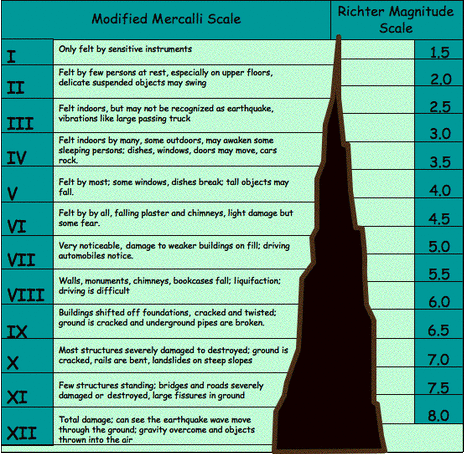 The first accurate measurements of destructive ground motions were made during the 1933 Long Beach, California Earthquake
Strong ground motions are usually measured by accelerographs and expressed in the form of accelerograms
The basic element of an accelerograph is a transducer element, which in its simplest form is an SDF mass-spring-damper system
Transducer element is characterized by its natural frequency fn and viscous damping ratio x, typically fn = 25 Hz dan x = 60% for modern analog accelerographs; and fn = 50 Hz , x = 70% in modern digital accelerographs.
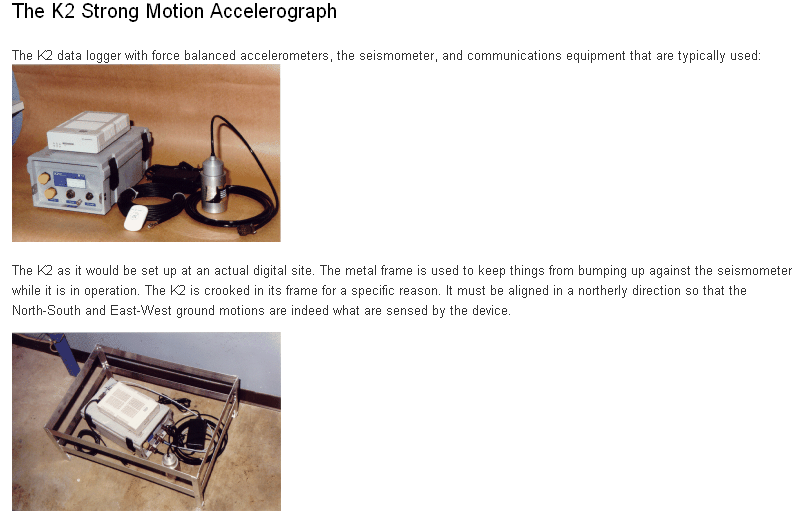 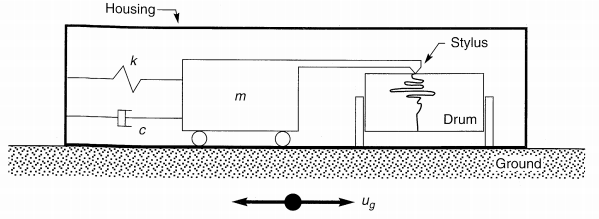 Ground Motion Record
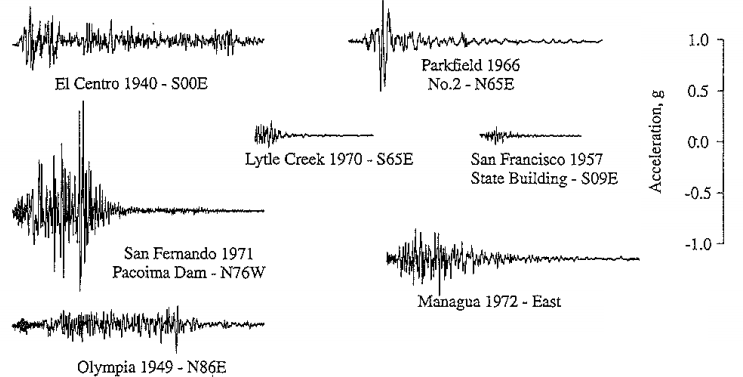 https://www.youtube.com/watch?v=o_ulu-N-7KU
Tugas :
Buat 5 – 6 kelompok, desainlah sebuah poster dengan tema Bencana Gempa Bumi di Indonesia
Poster dibuat ukuran A2 portrait, desain header poster disepakati bersama (seragam)
Isi poster adalah minimal 1000 kata, dilengkapi gambar high res minimal 4 dengan ukuran proporsional
Poster dibingkai kaca warna hitam
Dikumpulkan 1 minggu ke depan.
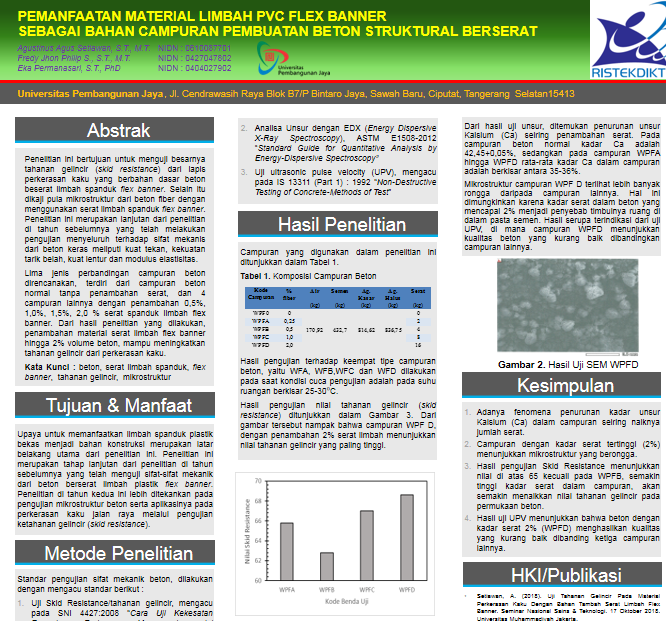 Equation of Motion
Differential equation governs the motion of a linear SDoF system subjected to ground acceleration is :

Dividing this equation by m gives :

The deformation response of the system depends only on the natural frequency wn or natural period Tn of the system and its damping ratio, x.
(1)
(2)
Response Quantities
The greatest interest in structural engineering is the deformation of the system, or displacement u(t) of the mass relative to the moving ground, to which the internal forces are linearly related.
These internal forces are bending moments and shears in the beams and columns, or the spring force in the system below
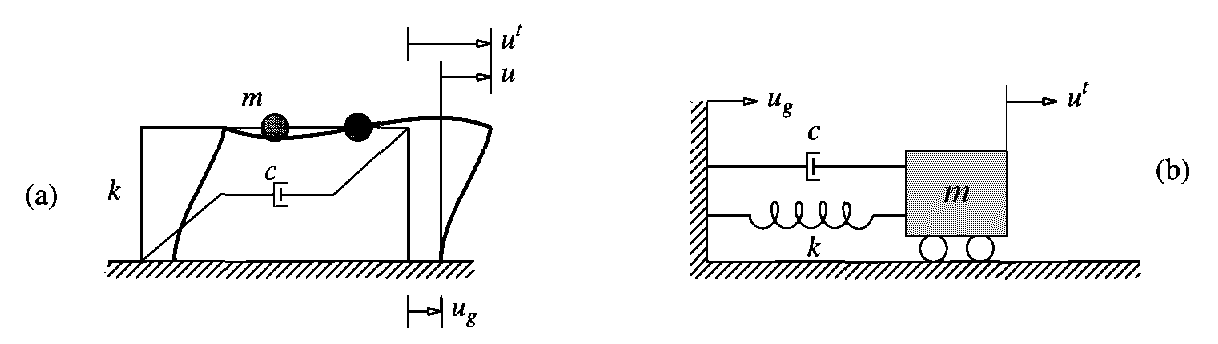 Response History
For a given ground motion, the deformation response u(t) of an SDF system depends only on the natural vibration period of the system and its damping ratio, x.
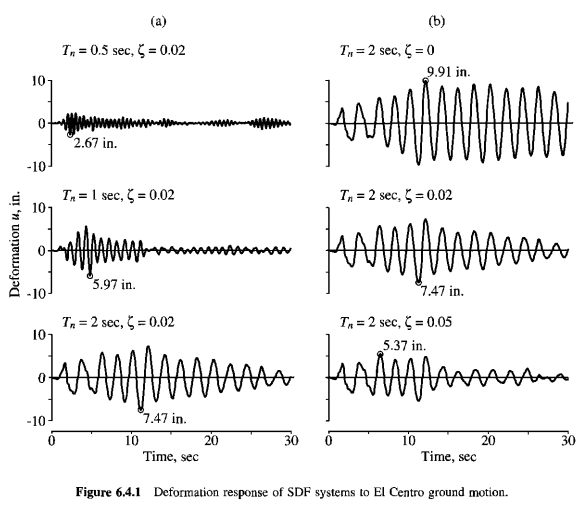 Once the deformation response history u(t) has been evaluated by dynamic analysis of the structure, the internal forces can be determined by static analysis of the structure at each time instant.
Method to implement such analysis is based on the concept of the equivalent static force fs :

Where k is the lateral stiffness of the frame. Expressing k in terms of the mass, m gives :

Where :                        , is called pseudo-acceleration response
(3)
(4)
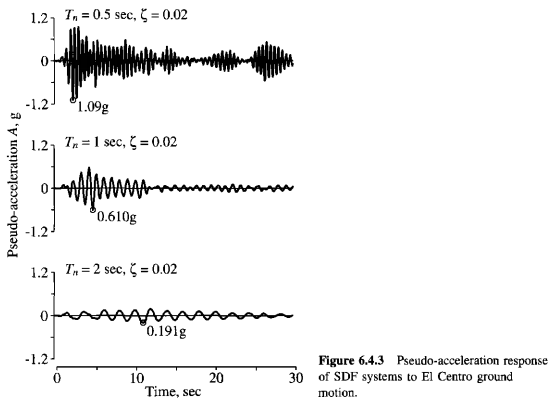